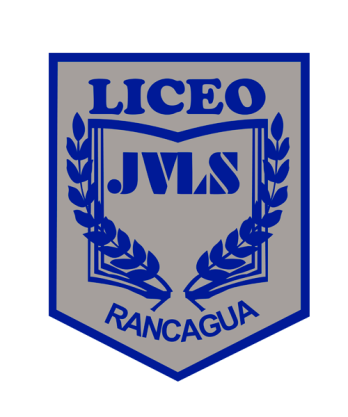 Liceo José Victorino Lastarria Rancagua
         “Formando Técnicos para el mañana”
            Unidad Técnico-Pedagógica.   



ELABORACIÓN DE MASAS Y PASTAS
CUARTO MEDIO B

OBJETIVO DEL APREDIZAJE N° 1: Elaborar masas y pastas para la obtención de productos de pastelería-repostería básicos, de acuerdo a lo establecido
    en la formulación de recetas. 
OBJETIVO DE LA CLASE: comprender el funcionamiento y características de la levadura.
Semana del 25 al 29 de Mayo
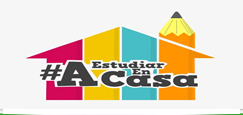 La fermentación.
La levadura es un conjunto de hongos llamados saccharomyces, capaces de transformar los azucares en alcohol etílico y anhídrido carbónico; son responsables de la fermentación del pan, del vino y la cerveza.
La fermentación.
La leyenda atribuye a una esclava egipcia, que se olvido de la masa destinada a elaborar unas galletas, en ella se depositaron espontáneamente unas levaduras que la inflaron, la mujer que no tenia tiempo para volver a prepararla, la cocino tal como estaba. A su amo le gusto tanto la nueva forma de cocinar el pan, es precisamente en Egipto donde nació el arte de la panadería y la pastelería.
La levadura.
Existen tres tipos de levaduras: levadura comprimida, levadura química y levadura madre. 
La levadura comprimida es la que se encuentra en panes de distintos tamaño, se obtiene de la cerveza denominada; saccharomyces cerevisia, la cual se conserva entre 1° a 4° c. cubierta evitando el contacto con el oxigeno y la resequedad, pues esto podría alterar su funcionamiento.  Es la mas rápida para la fermentación del pan transformando los azucares en anhídrido carbónico mediante un proceso enzimático.
Levadura madre.
Hasta antes del descubrimiento de la levadura comprimida, el pan se elaboraba exclusivamente con masa que sobraba del día anterior y que alguno llaman creciente, compuesta solo de harina y agua, pero en otros caso siendo un trozo sobrante del día anterior, podría contener sal y otros condimentos.
Nace espontáneamente de una masa compuesta de harina y agua, pero si es necesario se le puede añadir un ingrediente para activar el proceso de fermentación. Se deja madurar un tiempo mas o menos largo en el cual los microorganismos presentes en la harina, el agua y el aire, se reproducen y desencadenan el proceso de fermentación.  
En la levadura madre se produce el proceso de fermentación láctica y alcohólica.
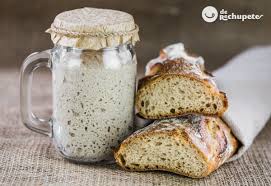 Levadura química.
En la elaboración de algunos productos de panadería tales como galletas o tortas se utilizan agentes de fermentación química.
Son sustancias que producen químicamente anhídrido carbónico en contacto con el agua o en fase de cocción.  
Los mas utilizados son el bicarbonato de amonio y el bicarbonato de sodio. 
El bicarbonato de amonio reacciona al calor formando anhídrido carbónico y amoniaco. 
El bicarbonato de sodio genera anhídrido carbónico al tener contacto con el agua y se activa mas rápido si se produce en presencia de agentes acidificadores.
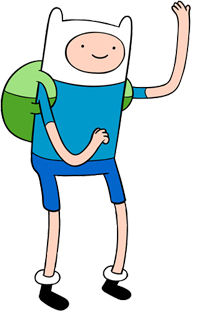 FIN.
SI LLEGASTE AL FINAL DE ESTA GUÍA COMPARTIRE CONTIGO LA SIGUIENTE FRASE:

“HAY UN DÍA EN LA VIDA EN QUE EL SOÑADOR Y EL SUEÑO SE ENCUENTRAN, ESE DÍA ES HOY”
QUE TENGAN UNA BUENA SEMANA.